Elintarvikehankintojen vastuullisuustavoitteet
vastaajista ilmoitti, että organisaation 			(esim kunnan) strategisiin tavoitteisiin			sisältyy vastuullisuustavoitteita 				elintarvike- ja ruokapalveluhankinnoille.
Sisältyykö organisaation strategisiin tavoitteisiin tai hankintalinjauksiin vastuullisten elintarvikkeiden ja/tai ruokapalveluhankintojen toteutus?
76 %
Vastuullisuustavoitteet elintarvikehankinnoille ovat kuntien strategioissa tai hankintalinjauksissa lisääntyneet vuoden 2018 kyselyyn verrattuna. Kaikissa maakunnissa yli puolella kyselyyn vastanneiden organisaatioissa oli asetettu  vastuullisuustavoitteita.
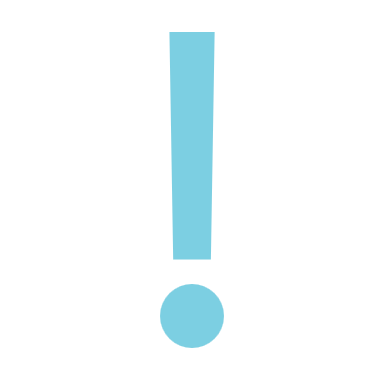